Úvod do metodologie historického výzkumu
FAVBPa100
Veronika Lengálová, 9. 12. 2021
„Kvantitativní výzkum je metoda standardizovaného vědeckého výzkumu, která popisuje zkoumanou skutečnost pomocí proměnných (znaků), které lze vyjádřit čísly.“
Kvantitativní výzkum
Kvalitativní výzkum
spíše objektivní
číselné vyjádření
větší vzorek dat
matematická/statistická analýza
testuje hypotézu
spíše subjektivní
slovní vyjádření
menší vzorek dat
interpretace, kategorizace, shrnutí
formuluje hypotézu
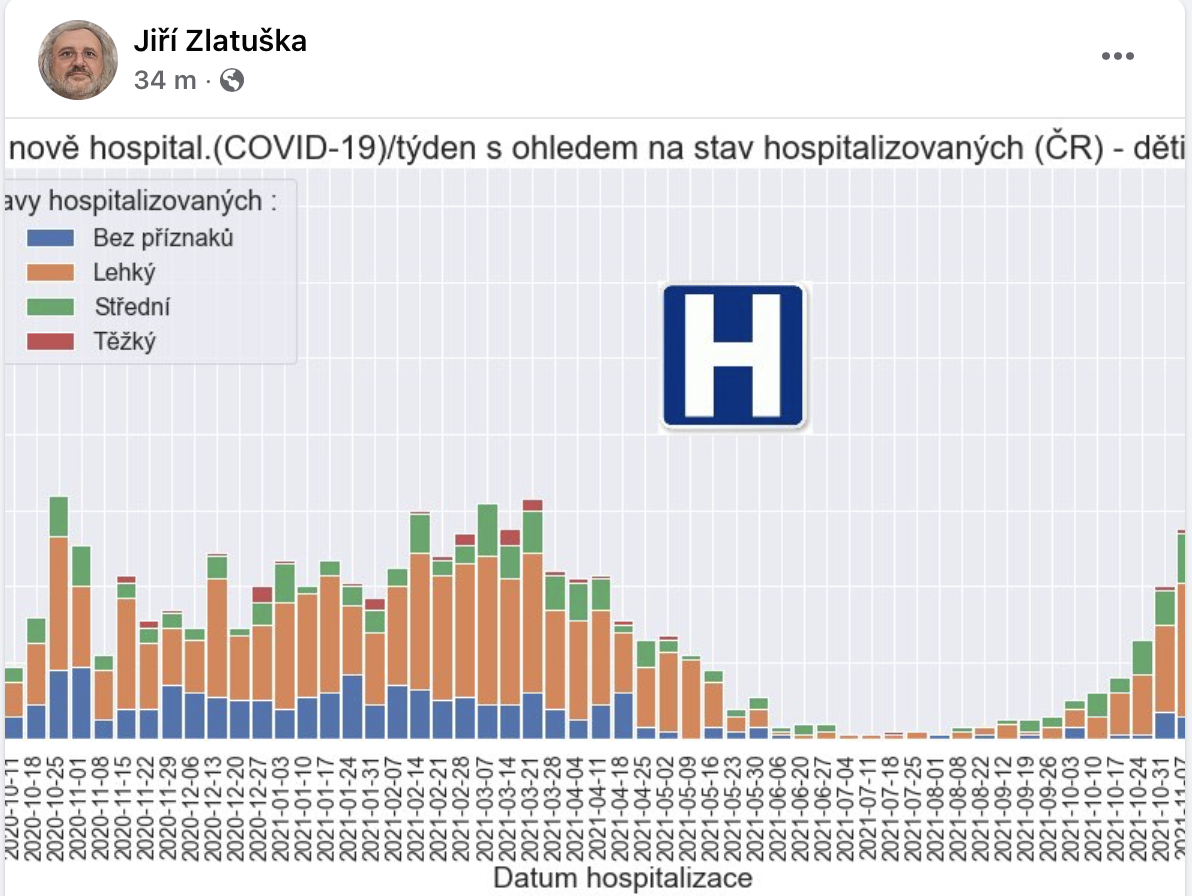 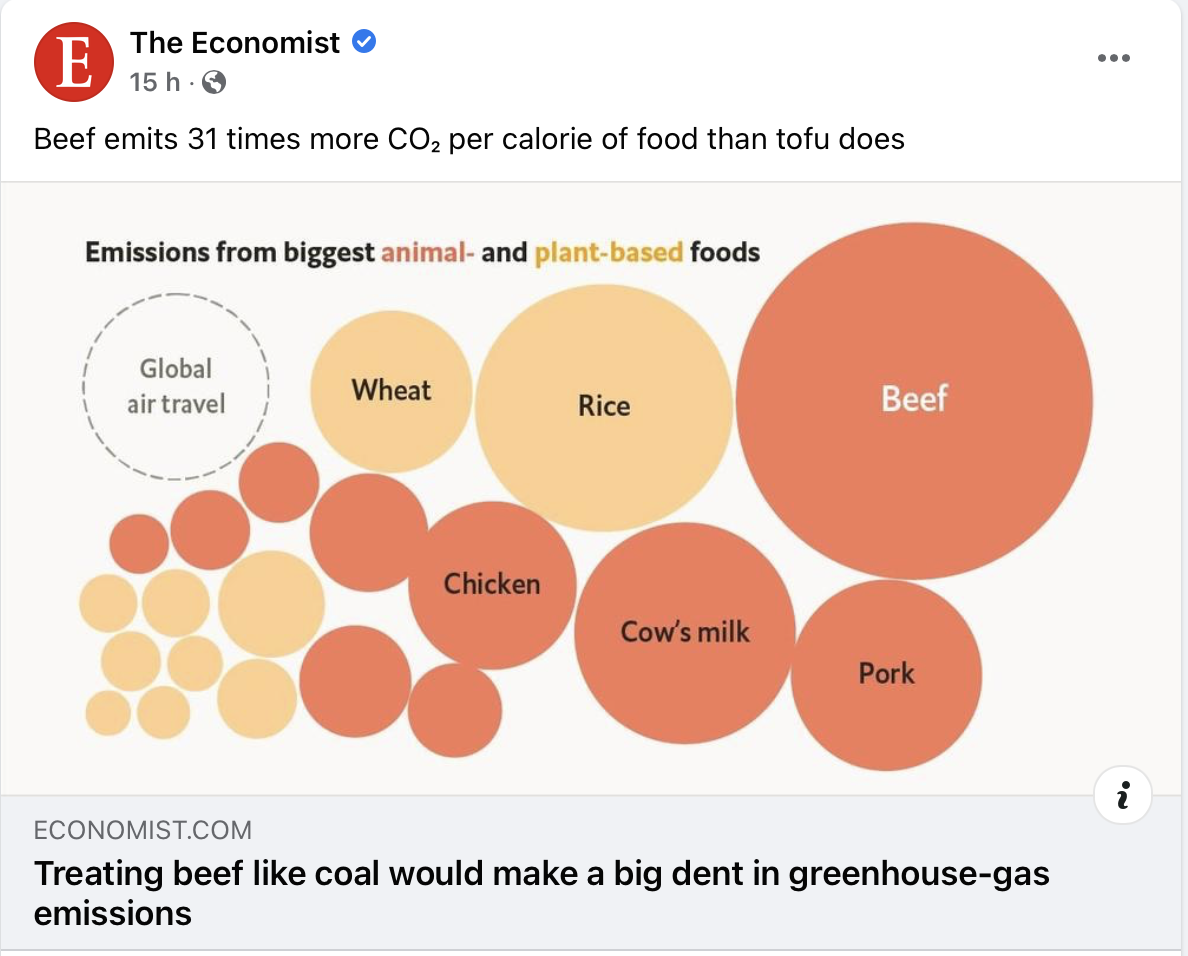 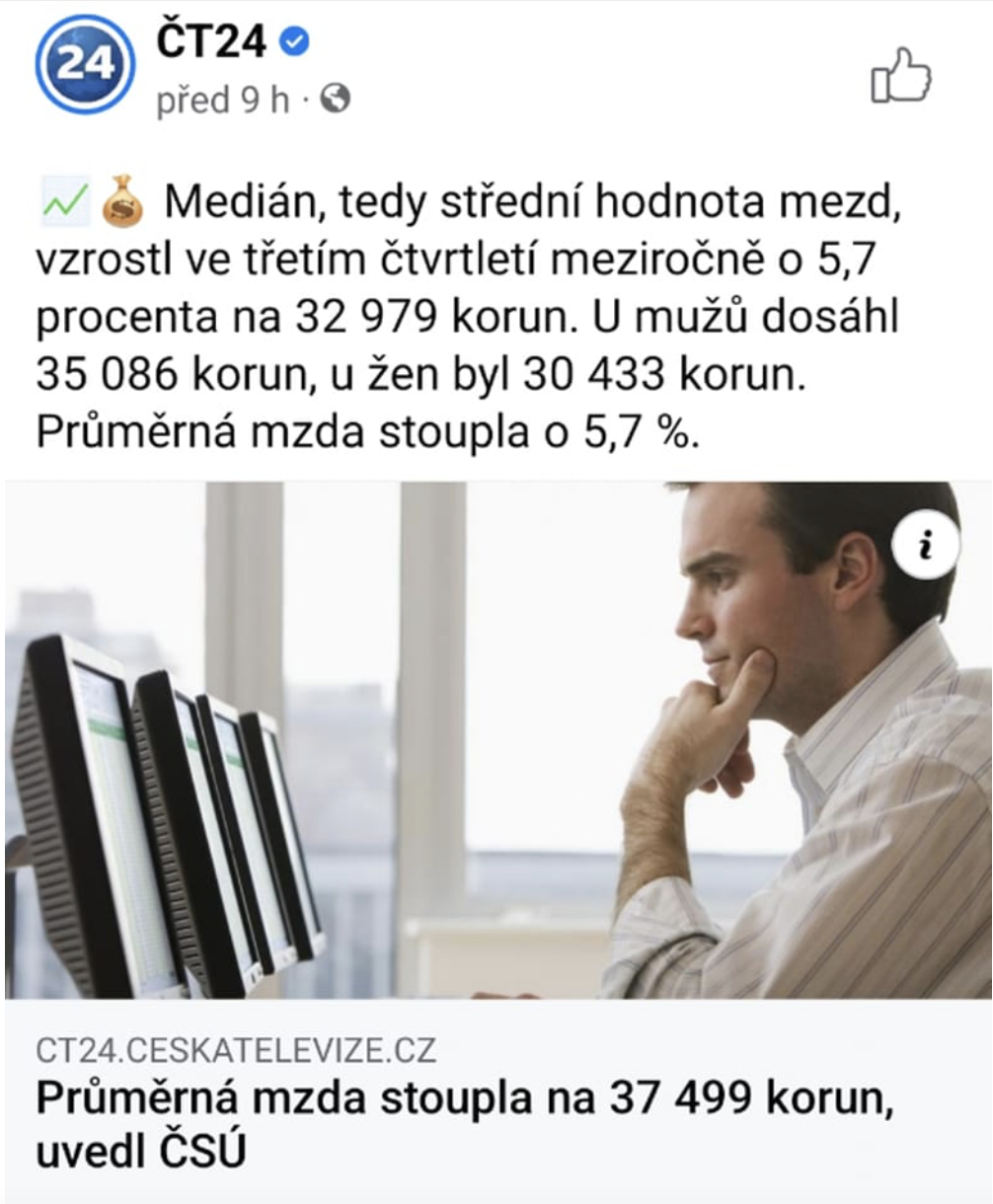 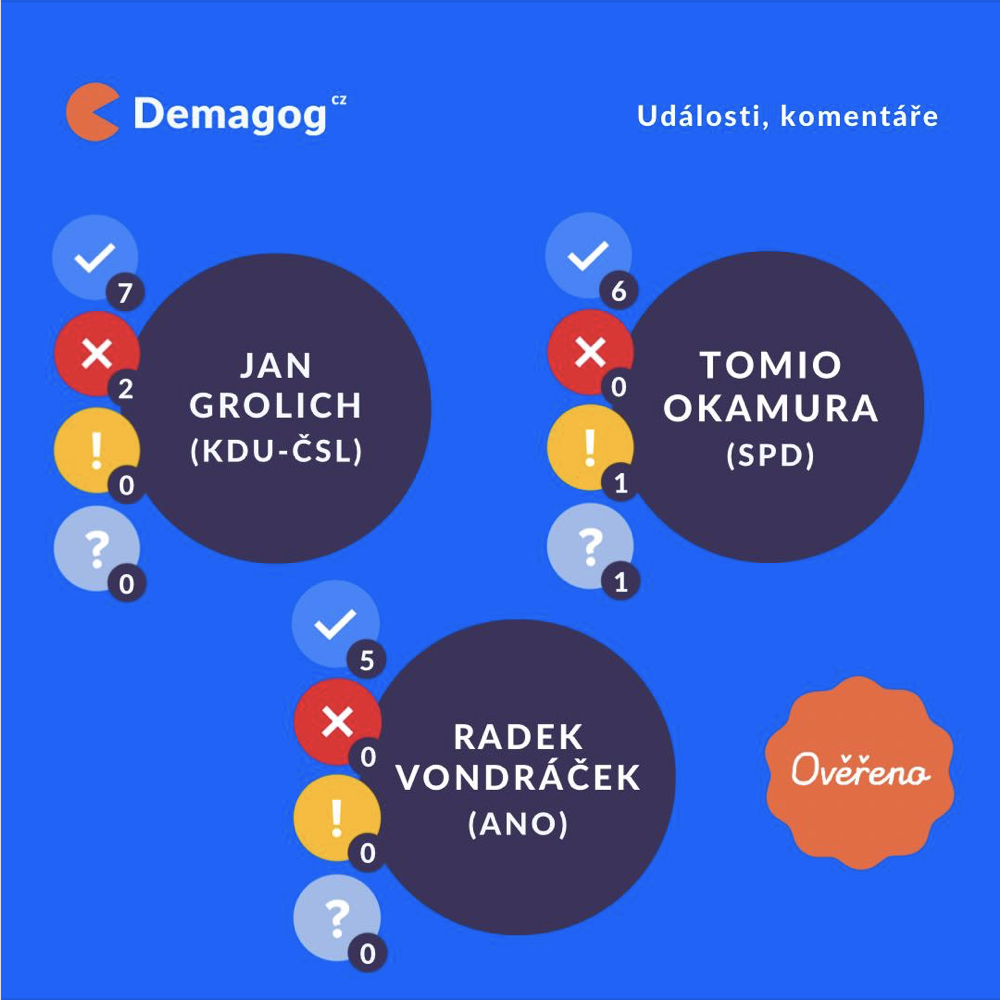 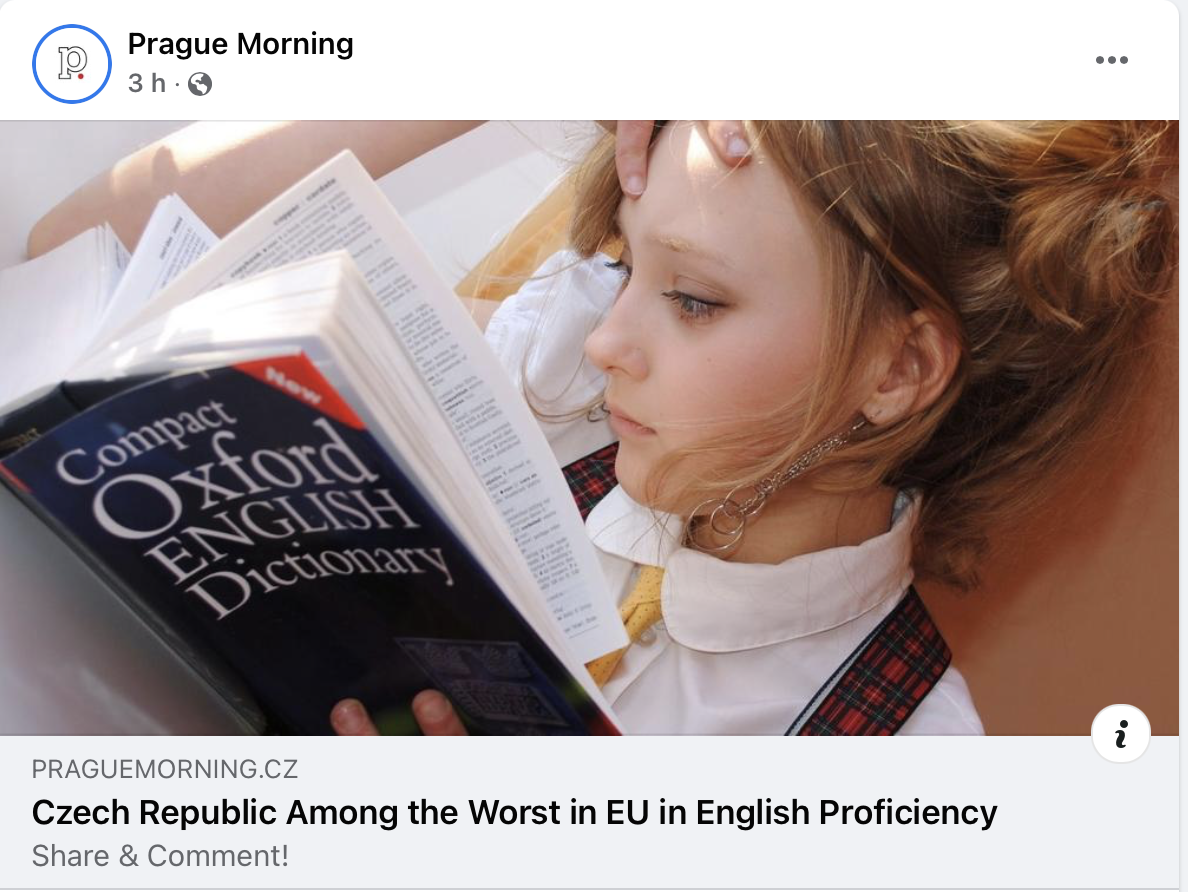 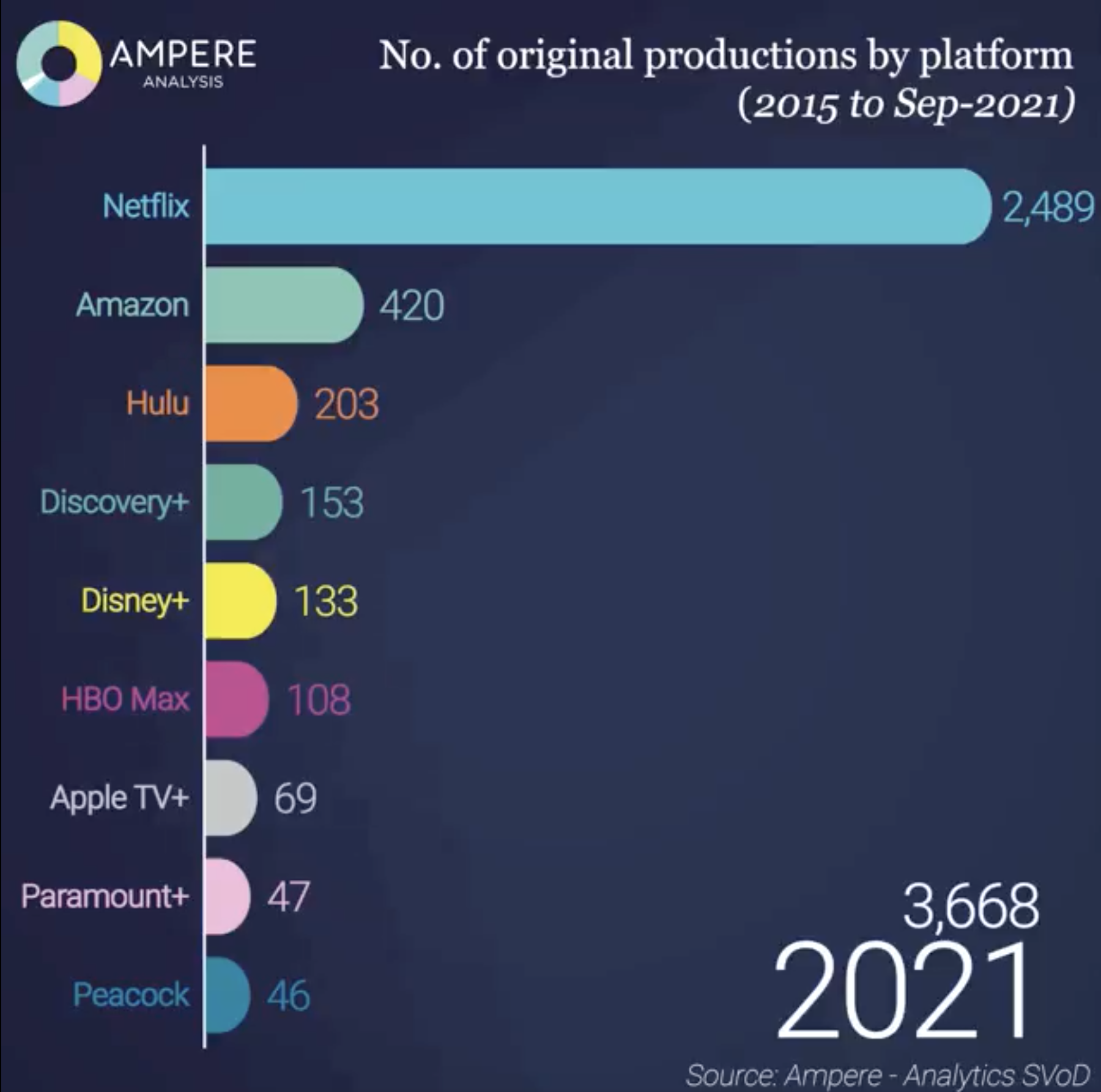 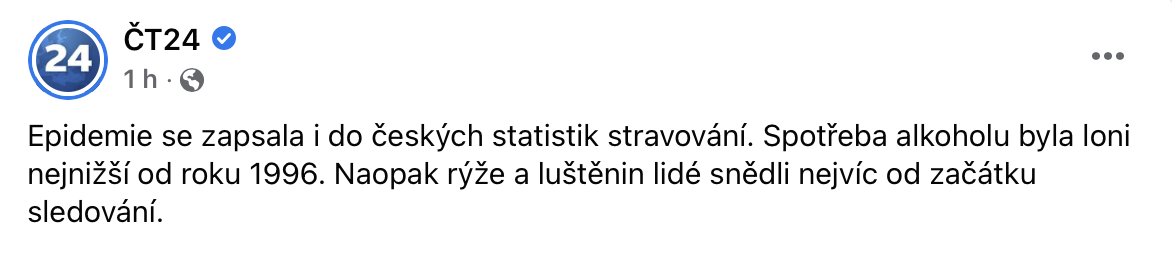 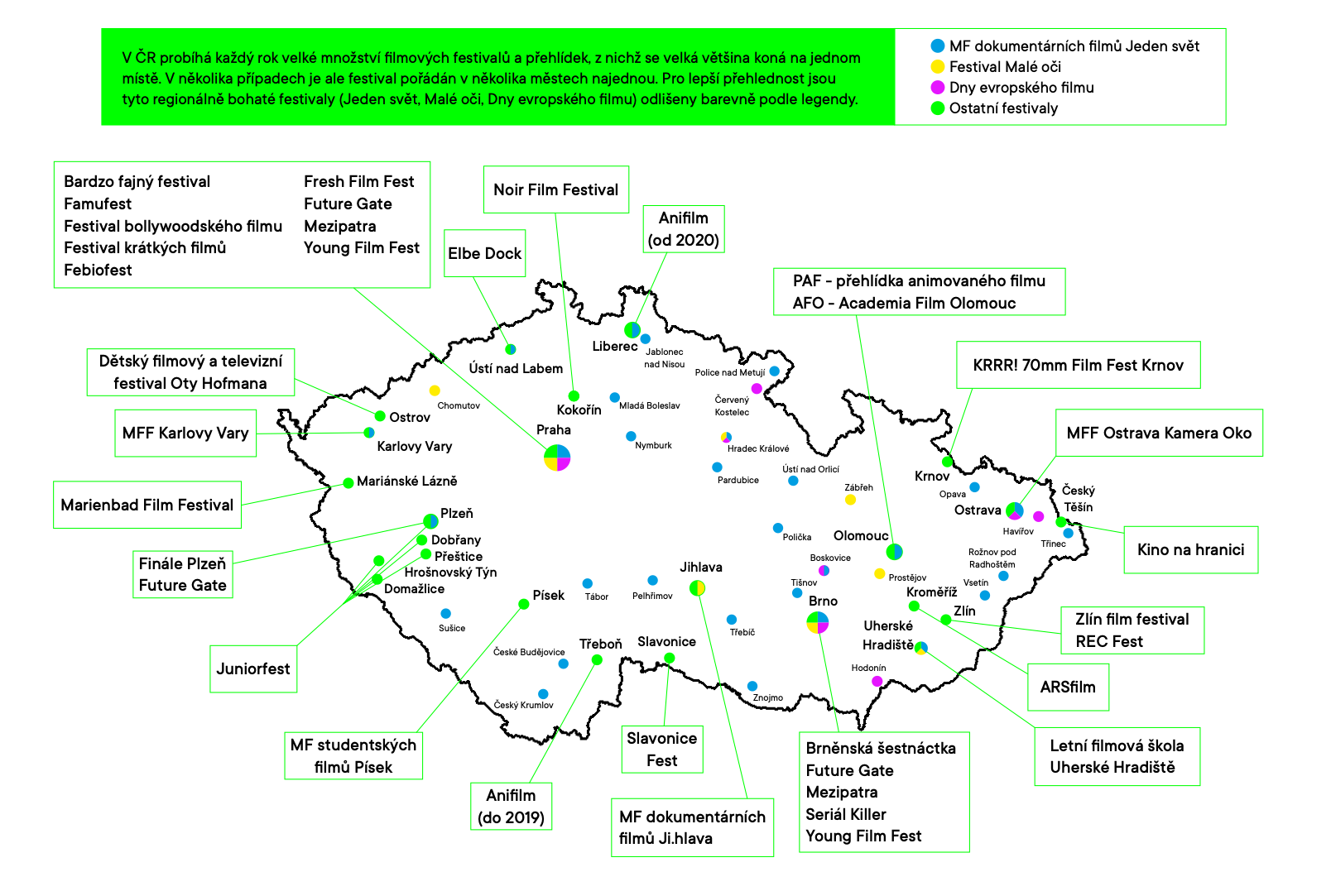 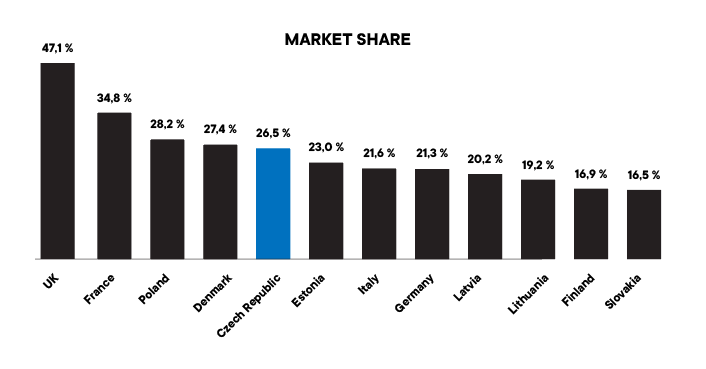 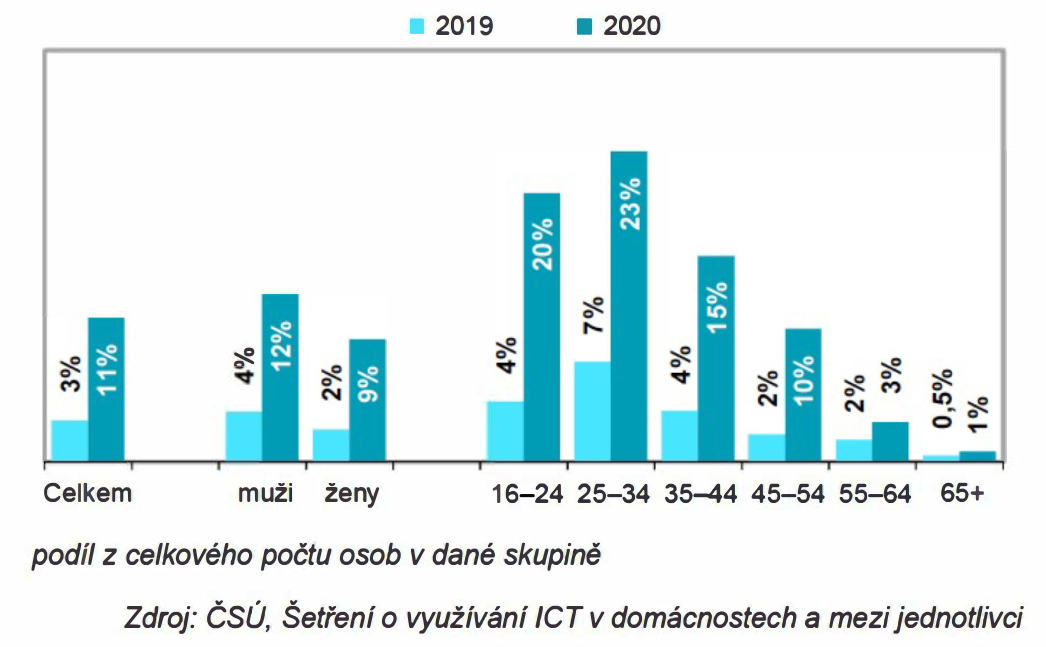 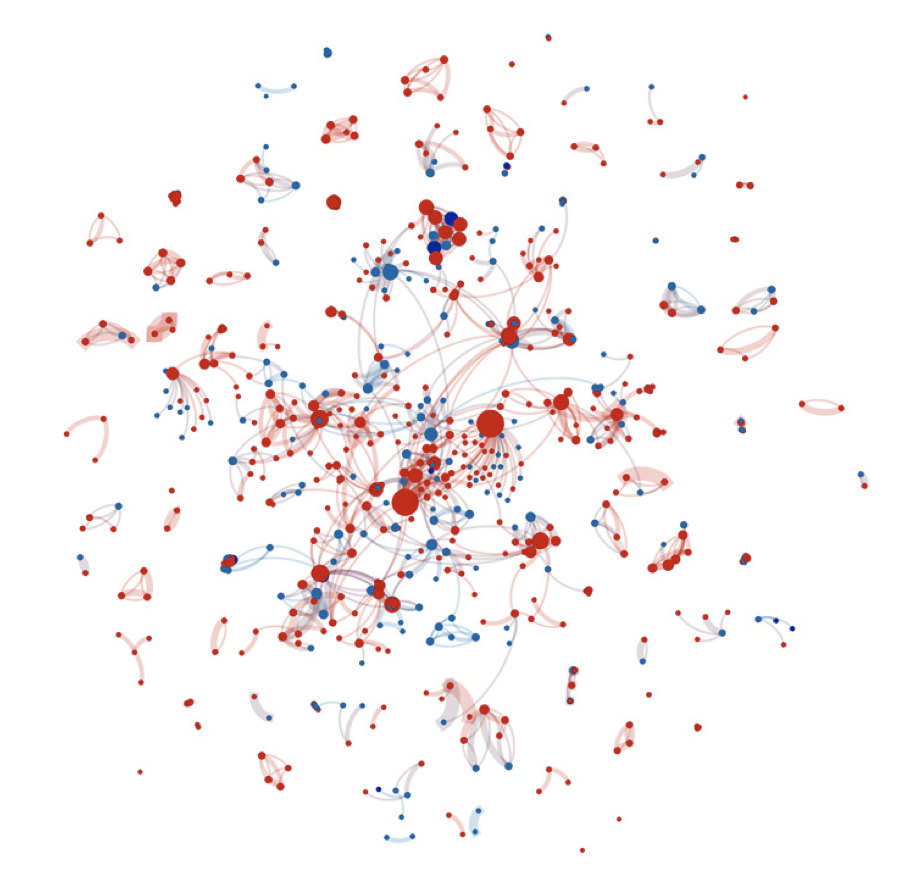 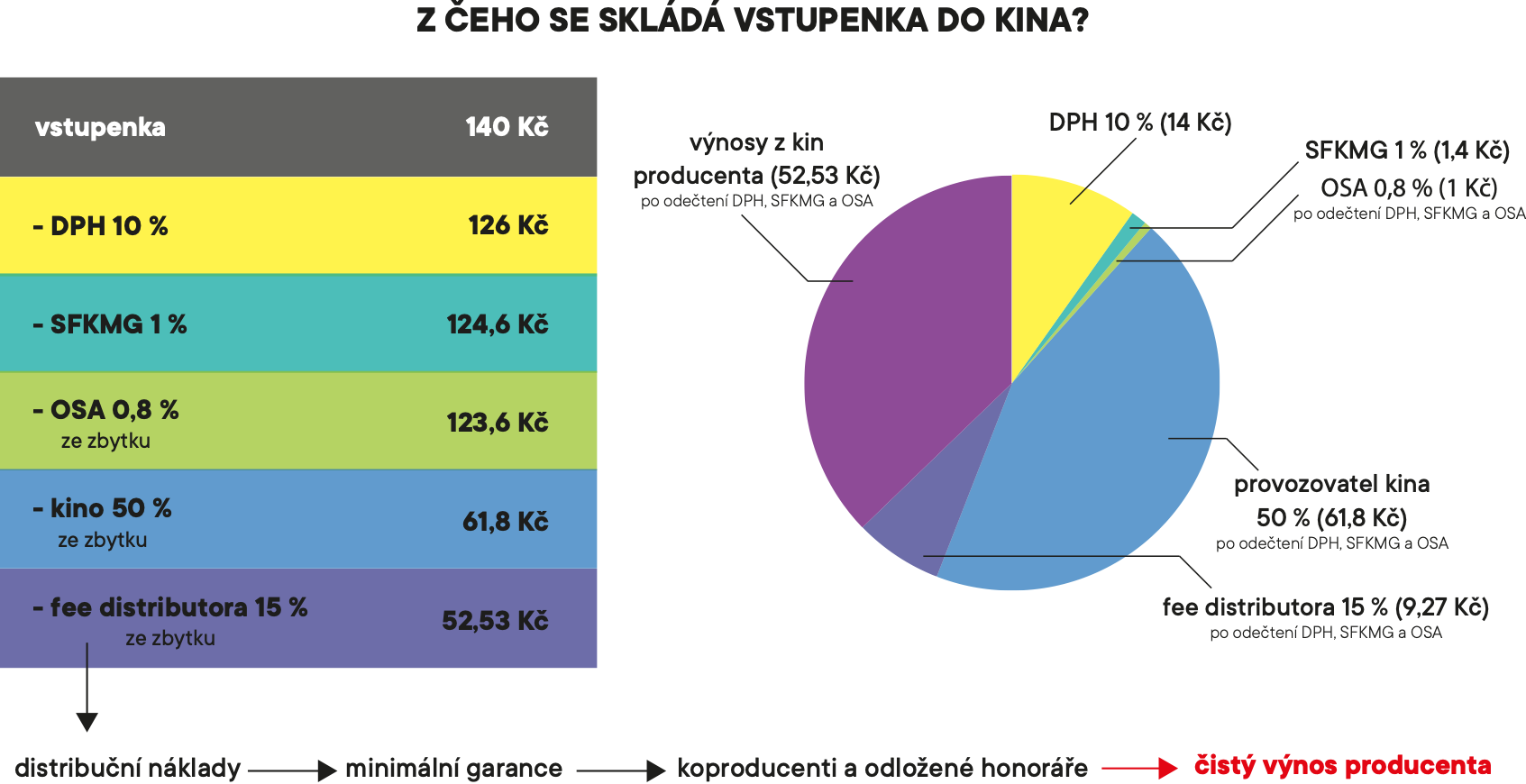 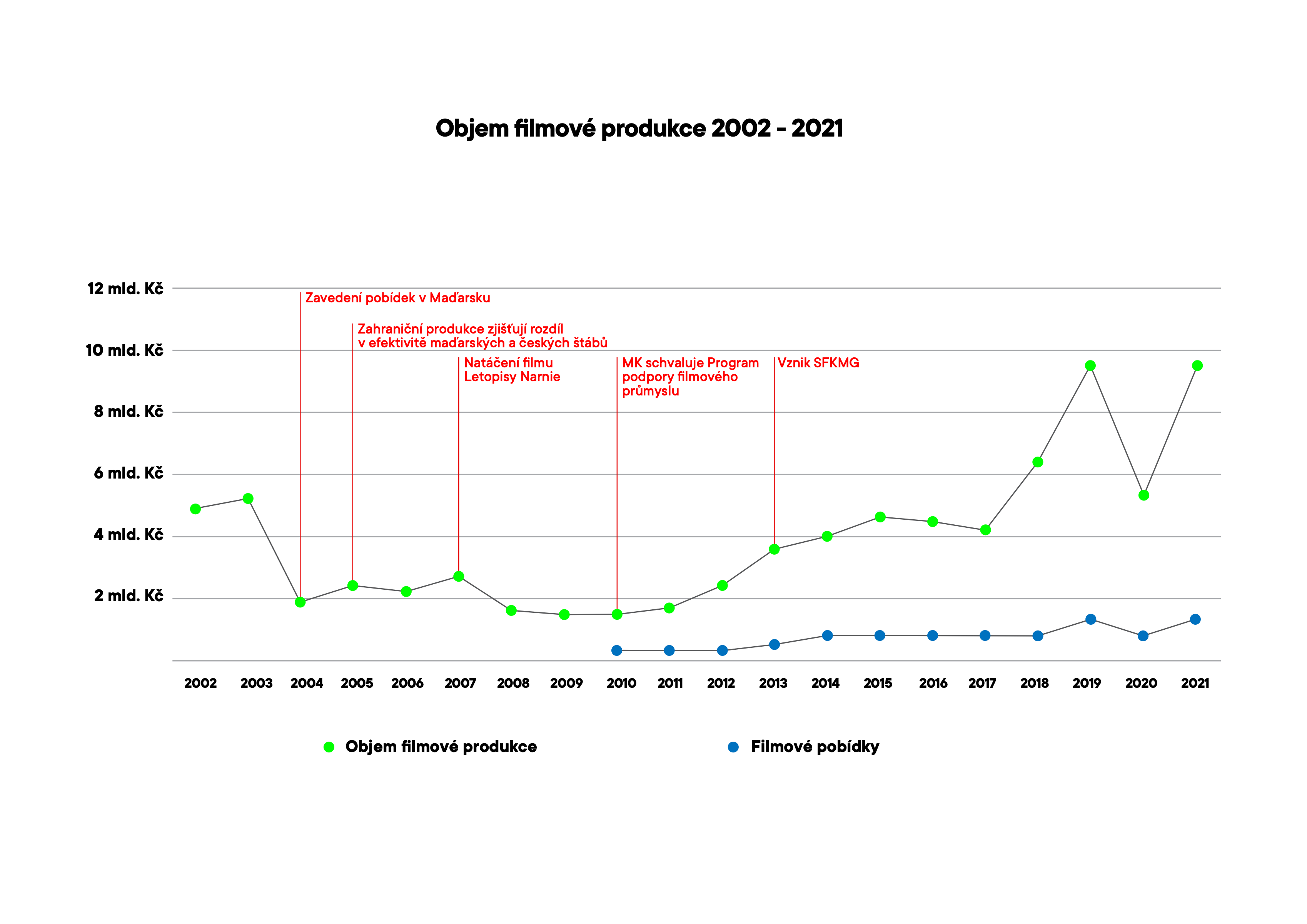 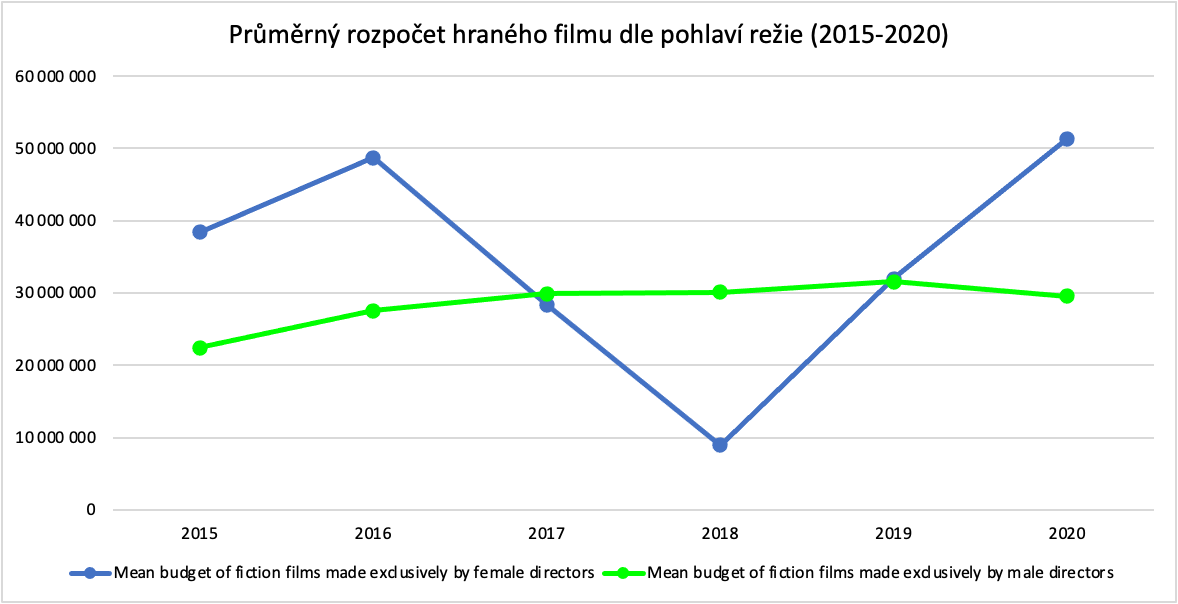 FITES
NFA
SFK
UFD
IDF
ČFTA
FAMU
AČK
APA
ASAF
APK
AČFF
AČFK
FAMO
ARAS
SFKMG
Státní fond kinematografie
podpora kinematografie a filmového průmyslu
 komunikace s filmovými asociacemi a organizacemi
 komunikace s evropskými institucemi
 České filmové centrum
 Česká filmová komise